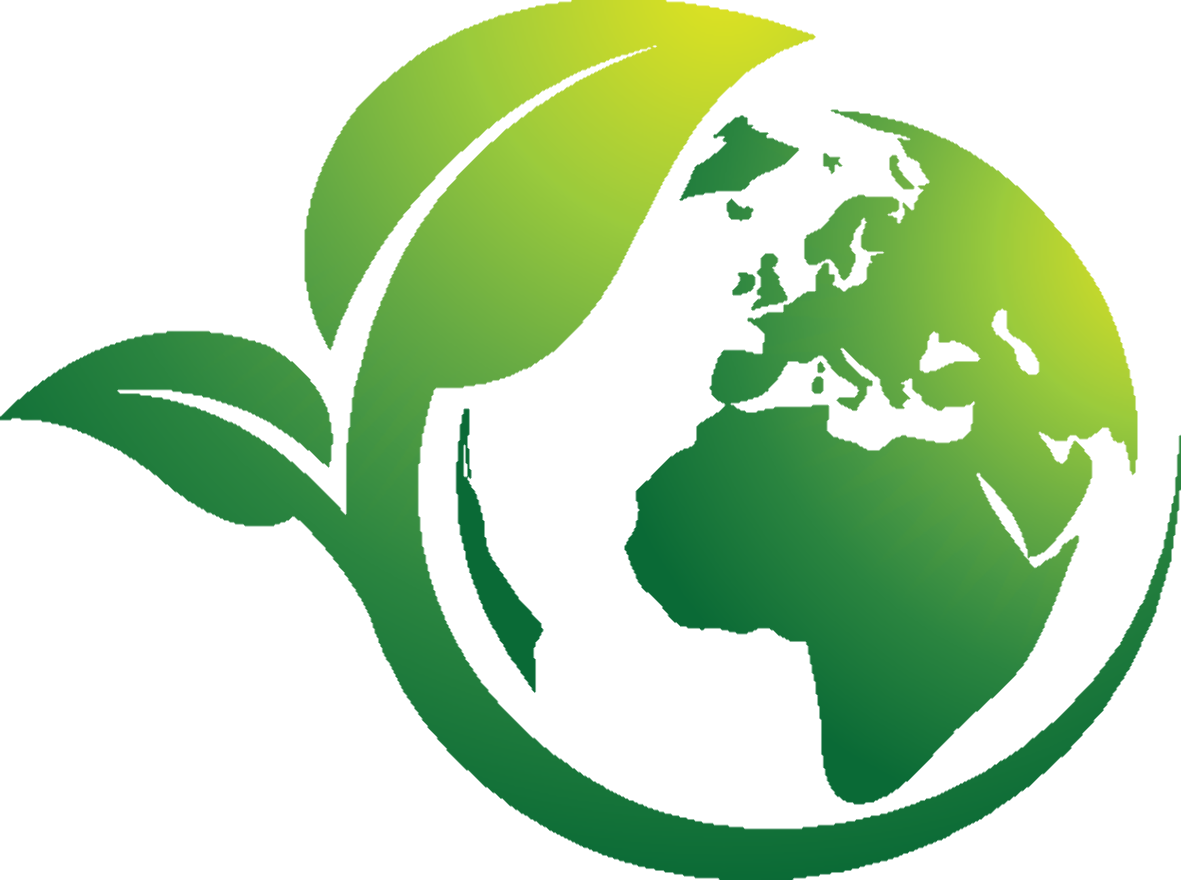 Agenda workshopů pro potvrzení exportní strategie
Vinařský fond ČR
Agenda Workshop 1. den – Co máme k dispozici a nastavení přístupu
Seznámení se s výsledky průzkumu Deloitte, současný export, kontakty a prodej
3. Vybrané země pro export
1. Co nám strategie dala a řekla za čísla
45 min
60 min
Představení a úvodní slovo Jaroslava Machovce
Představení strategie a hlavních závěrů
Jaké oblasti jsme v exportní strategii řešili
Jak můžeme pomoci, aby tuzemští vinaři byli v exportu úspěšní
Na co se musíme změřit, aby strategie byla úspěšná
Jaké země jsou vhodné pro export z pohledu strategie
Proč dává smysl se na ně zaměřit
Co se již dnes osvědčilo, kde naopak narážíme
Jaké jsou v těchto zemích bariéry pro vstup
Možnosti exportu mimo EU
2. Současná situace ohledně exportu vína z ČR
60 min
45 min
4. Koordinovaný přístup ke strategii
Kolik českého vína se dnes exportuje
Jaká je průměrná cena a jak se vyvíjela v čase
Inspirace z jiných zemí (Rakousko, Slovinsko, Portugalsko…)
Vhodné kanály pro export (přehled dnešního exportu) pro retail a HoReCa kanál
Jak se koordinovat s dalšími subjekty v rámci exportní strategie
Kolik časové kapacity můžeme exportu věnovat
Nejefektivnější cesty spolupráce
Dlouhodobá strategie a jsme na ni připraveni
20 min
Shrnutí workshopu
Závěrečné shrnutí workshopu
Co nás čeká na druhém workshopu
Agenda Workshop 2. den – Brand vína z ČR a vhodný produkt pro export
Na jaké země se zaměřit a jaký zvolit přístup pro dlouhodobou podporu
3. Definice množství na export
1. Budování značky „Vína z České republiky“
60 min
60 min
Jak budovat brand „Vína z ČR“ v zahraničí
Zapojení a spolupráce s institucemi, s kým a jak spolupracovat (Ministerstvo zemědělství, CzechTrade, CzechTourism)
Je pro nás např. příklad Rakouska inspirací
Spojení vína s prezentací ČR
Jakou formou dané množství vína exportovat
Definice vybraných odrůd pro export – zaměření se na vybrané odrůdy a vína vysoké kvality. Vína, které jsou v souladu s budovaným brandem.
60 min
2. Produktové segmenty a kanály
4. Jak zajistit trvalou podporu
30 min
Na koho se obrátit pro trvalou podporu vína z ČR
Podpora pro vinaře jako celek
Dlouhodobý pohled – podpora exportu v oblasti marketingu, finanční a organizační podpora
Zaměření se na vína vysoké kvality
Vyčlenění produkce pro export
Jak zajistit vyšší hodnotu exportu v porovnání s lokálním trhem
Segmentová strategie a prodejní kanály (HoReCa, Retail) z pohledu budoucích let
20 min
Závěrečné shrnutí
Závěrečné shrnutí a co si odnášíme
Možné další kroky